Cтан готовності випускників дошкільного підрозділу ЗПШ «Еврика» до навчання у школі(2023-2024 н.р.)
Компоненти рівня готовності до навчання у школі:
Інтелектуальна готовність:

Психосоціальна зрілість;
Сприймання(зорове, слухове);
Пам’ять(зорова, слухова);
Увага;
Мислення;
Мовлення;
Уява.
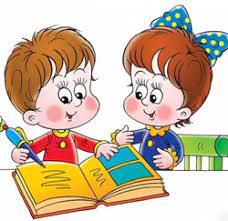 Компоненти рівня готовності до навчання у школі:
Емоційно – вольова готовність(узагальнений рівень):
Довільність;
Уміння орієнтуватися на систему вимог;
Емоційний стан.

Особистісна готовність(узагальнений рівень):
- Соціальна компетентність і комунікативні навички;
Особистісні особливості дитини та самооцінка;
Мотивація, сформованість внутрішньої позиції школяра.
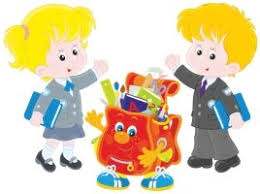 Загальний рівень готовності випускників дошкільного підрозділу ЗПШ «Еврика» до навчання у школі
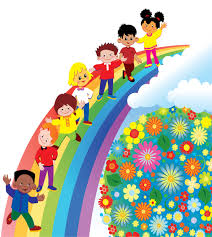 Загальна кількість випускників: 46
Група «Веселка»:
За списком – 21 дитина;
В опитуванні прийняли участь: 15 дітей(71,4%);
Із них:
Високий рівень – 4 дитини(27%);
Достатній рівень – 9 дітей(60%);
Середній рівень – 2 дитини(15%);
Низький рівень – немає.
Загальний рівень готовності випускників дошкільного підрозділу ЗПШ «Еврика» до навчання в школі:
Група «Перлинка»:
За списком – 25 дітей;
В опитуванні прийняли участь – 15 дітей(60%);
Із них:
Високий рівень – 3 дитини(20%);
Достатній рівень – 7 дітей(46,7%);
Середній рівень – 5 дітей(33,3%);
Низький рівень – немає.
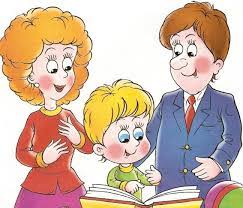 Загальний рівень готовності випускників дошкільного підрозділу ЗПШ «Еврика» до навчання у школі
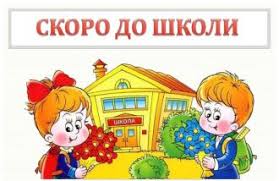 Інформація, що до рівня випускників ЗПШ «Еврика», які відвідують курси підготовки до навчання в школі:
Відвідують курси – 12 дітей;
Із них:
Високий рівень -  4 дитини(33%);
Достатній рівень – 3 дитини(25%);
Середній рівень – 3 дитини(25%)
Початковий рівень – 2 дитини(17%).
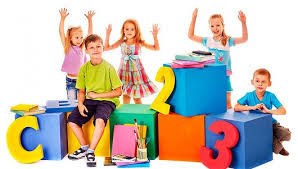